FARMAKOGENETİK VE FARMAKOVİJİLANS
Farmakogenetik, genetik temelli ilaca yanıt değişikliklerini inceleyen, biyokimyasal genetiğin özel bir alanıdır ve genetik varyasyonlara bağlı olarak ilacın vücutta emilimi (yavaş-hızlı-çok hızlı), ilacın etki yeri reseptörleri (tam-yetersiz), ilacı ve metabolitlerini atma (yavaş-hızlı) yeteneğindeki farklılıkları inceler. 
Özetle, bireyler arasındaki farmakokinetik veya farmakodinamik varyasyonların tümü genetik farklılıklar olarak yorumlanır. 
Genetik faktörler; ilaca yanıtta bireysel farklılıkların %20-40 kadarından, yan etkilerin %50’sinden sorumludur.
İlaç-ilaç ve ilaç-besin etkileşimleri de çevresel faktörler olarak rol oynar.
Tüm farmakogenetik farklılıklar, poligenik ve multifaktöriyel özelliklerdir. Yani en az iki majör gen, yüzlerce modifiye edici gen ve çevresel etkenler söz konusudur.
Farmakogenetikte kullanılan temel yöntemler; klinik gözlem ile ilaca verilen yanıtın farklılığının saptanması, aile ve ikiz çalışmaları ile genetik ve çevresel faktörlerin etki oranlarının belirlenmesi, ilgili genlerin ve onların polimorfizmlerinin/mutasyonlarının belirlenmesi, sonuç olarak da genotip fenotip karşılaştırmalarını kapsar.
Farmakogenetik ve farmakodinamik süreçlerin tümünün sonucu, 
tedavi etkisi, tedavi edememe veya yan etki olarak karşımıza çıkar;
Farmakogenetikten beklenen yararlar:
Daha etkili ilaçlar
İlaç firmaları, hastalıklar ve genlerle ilgili bilgiler ışığında proteinler, enzimler ve RNA moleküllerinin esasına dayalı ilaçlar üretebilecektir. Bu ilaç keşfini kolaylaştıracak ve spesifik hastalıkların tedavisini hedefleyen ilaçların yapılmasına izin verecektir. Bu durum yalnızca tedavi etkilerini en üst düzeye çıkarmakla kalmayacak sağlıklı hücrelerin hasarlanma olasılığını da azaltacaktır.
İlk uygulamada, daha iyi daha güvenli ilaçlar
Standart  uygulanan deneme-yanılma metodunun yerine, hastaların tedavinin başlangıcında doğru ilaçlarla karşılaşması sağlanacaktır; doktorlar hastanın genetik yapısını analiz edebilecek ve başlangıçtan itibaren en uygun ilacı reçete edebilecektir. Bu durum, yalnızca tahmin ile doğru ilacı bulmak yerine, tedaviye doğru ilaçla başlama şansını doğuracaktır. Böylece iyileşme süreci kısalacak ve yan etki olasılığı da ortadan kalkacaktır.
Uygun ilaç dozajlarını belirlemenin en doğru metodları
Şu anda uygulanan ağırlık ve yaşa dayalı dozaj belirleme, yerini bireylerin vücudunun ilacı işleme ve metabolize etme sürecine dayalı genetik yapılarına uygun dozajlara bırakabilir. Bu durum tedavinin değerini arttırırken; aşırı doz olasılığını da azaltacaktır.
Hastalık için gelişmiş tarama
Bireylerin genetik kodunu bilmek; erken yaşta uygun yaşam stili ve çevresel değişiklikler yapmasına izin verebilecek, genetik hastalıkların etkisini azaltacak veya ortaya çıkışını önleyebilecektir. Ayrıca, belirli bir hastalığa yatkınlığın olduğunun bilinmesi, dikkatli izleme ve tedavi etmeyi sağlayabilecektir.
Daha iyi aşılar
DNA veya RNA genetik materyalinden yapılan aşılar; var olan aşıların, riski olmaksızın tüm faydalarını gösterir. Bu aşılar, immün sistemi aktive edecek fakat enfeksiyonlara neden olmayacaktır. Ucuz, stabil ve saklanması kolay nitelikte olacaktır.
Farmakogenetik çalışmaların klinikte iki temel uygulaması bulunmaktadır;
Bir ilaca iyi yanıt veren ve vermeyen hastaları ayırt edebilmek,
Yan etkilerin ve toksisitenin ortaya çıkabileceği hastaları belirleyebilirler, bir ilaca iyi yanıt vereceklerle vermeyeceklerin ayırt edilebilmesi, özellikle deneme-yanılma yöntemiyle tedavi edilen hastalıklarda, yararlı olmayacak ilacın denenmesiyle zaman kaybını ve ilaç israfını önleyecektir. İlaç konsantrasyonlarının plazma veya dokularda toksik düzeye ulaşacağı önceden belirlenebilen hastalarda, doz ayarlaması yapılabilmektedir.
   Bu amaçla laboratuvar testi olarak;
Tedavisel ilaç kan düzeyi monitörizasyonu (TDM), Therapeutic Drug Monitoring
Kullanılan ilaçlara yönelik olarak genetik profilin belirlenmesi testleri yapılmaktadır.
FARMAKOVİJİLANS
Pharmakon
  (ilaç)

+

Vigilans
(tetikte olmak, uyanık olmak)
Farmakovijilans
Advers reaksiyonların ve ilaçla ilgili diğer sorunların tespit edilmesi, değerlendirilmesi, anlaşılması ve önlenmesine yönelik yürütülen faaliyetler ve bilimsel çalışmalardır. 
Bu genel tanıma uygun olarak, ilgili düzenlemelere göre farmakovijilans faaliyetlerinin dayandırılması gereken ana amaçlar şunlardır: 
Ruhsatlı ilaçların ruhsat şartları dahilinde ya da haricinde kullanılmasından kaynaklanan ya da mesleki maruziyet nedeniyle ortaya çıkan advers reaksiyonların zararlarının önlenmesi. 
Özellikle, ilaçların güvenliliği hakkında hastalara, sağlık mesleği mensuplarına ve kamuoyuna zamanında bilgiler sunmak yoluyla, ilaçların güvenli ve etkili bir biçimde kullanılmasının teşvik edilmesi. 
Dolayısıyla, farmakovijilans hastaların ve halk sağlığının korunmasına katkıda bulunan bir faaliyettir.
Farmakovijilans il sorumlusu
Görev yaptığı ildeki farmakovijilans irtibat noktalarının koordinasyonundan, eğitiminden, yürüttükleri çalışmaların kontrolünden sorumlu olan il sağlık müdürlüğünün ilgili başkan, başkan yardımcısı.
Farmakovijilans irtibat noktası
Görev yaptığı sağlık kuruluşunda advers reaksiyonların bildirilmesini teşvik etmekten, eğitim ve bilgilendirme çalışmaları yapmaktan, kendisine ulaşan advers reaksiyon bildirimlerini TÜFAM’a iletmekten sorumlu hekim, eczacı, bunların bulunmadığı yerlerde diş hekimi. 
Risk minimizasyon faaliyeti, risk minimizasyon tedbiri, riski en aza indirme faaliyeti 
İlaca maruz kalınmasıyla ilişkilendirilen bir advers reaksiyonun ortaya çıkmasını önleme, meydana gelme olasılığını azaltma ya da oluşursa, şiddetini azaltma amacı taşıyan halk sağlığı müdahaleleridir. Bu faaliyetler rutin risk minimizasyon faaliyetlerinden (örn; ürün bilgisi gibi) ya da ilave risk minimizasyon faaliyetlerinden (örn; sağlık mesleği mensuplarına yönelik bilgilendirme mektupları/eğitici materyaller) oluşabilir.
Sağlık mesleği mensubu 
Şüpheli advers reaksiyonların bildirilmesi bağlamında; hekim, eczacı, diş hekimi, hemşire ve ebeler.
Spontan bildirim, Spontan rapor 
Bir sağlık mesleği mensubu ya da tüketici tarafından Kuruma ya da ruhsat sahibine özellikle talep edilmeden iletilen, bir veya birden fazla ilaç verilen bir hastada oluşan bir veya birden fazla advers reaksiyonun tarif edildiği ve bir çalışmadan ya da organize veri toplama programından kaynaklanmayan bilgilerdir.
Türkiye Farmakovijilans Merkezi (TÜFAM)
Sağlık Bakanlığı, Türkiye İlaç ve Tıbbi Cihaz Kurumu, Farmakovijilans ve Kontrole Tâbi Maddeler Dairesi bünyesinde yer almakta olan ve Ülkemizde sağlık mesleği mensuplarından, hastalardan ve ruhsat sahiplerinden spontan advers reaksiyonların toplanmasından sorumlu tek yetkili devlet kuruluşudur. 
TÜFAM bildirim formu (Advers reaksiyon bildirim formu)
Tek bir hastada belli bir zaman noktasında belli bir ilaca karşı gelişen bir veya birden fazla şüpheli advers reaksiyonu bildirirken kullanılan formdur.
Advers reaksiyon bildirim formunun doldurulması
Asgari bilgi, bir raporun sunulması için gerekli olan en az miktardaki bilgidir. Ancak formun mümkün olduğu kadar tam olarak doldurulması sağlanmalıdır. Formda yer alması gereken asgari bilgiler şunlardır:
Raporlamayı yapan kimliği tespit edilebilir bir sağlık mesleği mensubu; Raporlamayı yapan kişinin adı ve soyadı, adresi, mesleği (hekim, eczacı, diş hekimi, hemşire, ebe) 
Hasta; Adı ve soyadının baş harfleri, doğum tarihi veya yaşı, cinsiyeti. 
En az bir şüpheli ilaç.
En az bir şüpheli advers reaksiyon.
İkinci bölümde advers reaksiyonun ciddiyeti ile ilgili bilgiler sorgulanır. 
Hastaya ait bilgiler
Bu bölümde hasta ile ilgili bilgiler mümkün olduğunca eksiksiz doldurulmalıdır.
Advers reaksiyona ait bilgiler
Advers reaksiyonun başlangıç ve bitiş tarihleri gün/ay/yıl olarak yazılır. Advers reaksiyonun ortaya çıkış tarihi kesin olarak bilinmiyorsa sadece ay/yıl olarak yazılabilir. Ancak kesin tarihler yoksa ama ilacın kullanımından ne kadar süre sonra advers reaksiyonun ortaya çıktığı biliniyorsa bu mutlaka belirtilmelidir (ilacı 4 gün süre ile kullandıktan sonra ya da ilaca başladıktan 10 gün sonra gibi). Sonuç bölümünde advers reaksiyonun sonucu için uygun olan seçenek işaretlenir.
İkinci bölümde advers reaksiyonun ciddiyeti ile ilgili bilgiler sorgulanır.
Üçüncü bölümde yer alan laboratuvar bulguları kısmında, hasta muayenesi ile ilgili test ve prosedürlerin sonuçları sağlanmalıdır. 
Dördüncü bölüme hastanın ilgili tıbbi öyküsü ve varsa eş zamanlı hastalıkları yazılır. Bu bölüme olgunun değerlendirilmesinde yardımcı olabilecek her türlü bilgi yazılabilir.
Hastanın Kullandığı Tıbbi Ürünler
Birinci bölüme advers reaksiyona neden olduğundan şüphe edilen ilaç veya ilaçların adı yazılır. İlacın veriliş yolu ve dozu belirtilir. İlacın hastada kullanıldığı endikasyonu yazılır. 7, 8, 9 ve 10’uncu bölümlerdeki sorular için uygun cevaplar işaretlenir. 
11. bölümde hastanın eş zamanlı olarak kullandığı ilaç veya ilaçlar yazılır. 
12. bölüme varsa diğer gözlemler ve yorumlar yazılmalıdır. İlacın kalitesi ile ilgili bir sorundan şüphe ediliyorsa, sorun ile birlikte ilacın seri numarası ve son kullanma tarihi bu bölümde belirtilmelidir.
Biyolojik ilaçlar ile ilgili şüpheli advers reaksiyonlar için, doğası gereği ilgili ürünün kesin olarak tanımlanması özel önem taşımaktadır. Bu nedenle, ürünün adının ve seri numarasının açık olarak belirtilmesi gerekmektedir. 
13. Bölüme ortaya çıkan advers reaksiyonun tedavisinde kullanılan ilaçlar ve varsa diğer tedavi yöntemleri tarihleri ile birlikte yazılmalıdır. Advers reaksiyonun tedavisi için kullanılan ilaçlar eş zamanlı kullanım olarak değerlendirilmez. Bu nedenle bu ilaçlar 13. Bölüme yazılmalıdır.
Bildirim yapan kişiye ait bilgiler
Bildirim yapan kişinin adı soyadı, mesleği ve iletişim bilgileri bu bölüme yazılır. Farmakovijilans irtibat noktaları hastanelerindeki sağlık mesleği mensuplarının kendilerine ilettiği bildirimleri gönderirken bu bölüme asıl bildirim sahibinin bilgileri yazılmalıdır. Bildirimin irtibat noktası tarafından gönderildiğinin belirtilmesi için irtibat noktasının adı ve parafı formun altına ilave edilmelidir.
Bu bölümde ayrıca raporun firmaya bildirilip bildirilmediği, raporun ilk mi, takip mi olduğu belirtilir. Bu bölümdeki bilgiler TÜFAM’ın veri tabanına mükerrer raporların kaydedilmesini önlemek için önemlidir. 
Ruhsat/izin sahipleri ile ilgili bilgiler
Sağlık mesleği mensuplarının yapacakları bildirimlerde bu bölüm doldurulmayacaktır.
Bildirilmesi gereken advers reaksiyonlar
Ek izleme tâbi ilaçlarla görülen tüm şüpheli advers reaksiyonlar
Bir ilacın ne kadar süredir piyasada olduğuna bakılmaksızın ciddi advers reaksiyonlar
Beklenmeyen advers reaksiyonlar
Sıklığında artış meydana gelen advers reaksiyonlar
Biyolojik ilaçlar ve aşılar
Bitkisel ürünlerle meydana gelen advers reaksiyonlar
Gecikmiş ilaç etkileri
Gebelik ve emzirme gibi özel durumlar sırasında ilaç kullanımı 
Pediyatrik ya da yaşlı popülasyonda ilaç kullanımı 
Doz aşımı, suistimal, endikasyon dışı kullanım, kötüye kullanım, ilaç kullanım hatası ya da mesleki maruziyet ile ilgili şüpheli advers reaksiyonlar
Etkisizlik
Kalite kusurları veya sahte ilaçlarla ilgili şüpheli advers reaksiyonlar
İlaç yoluyla bir enfeksiyöz ajanın bulaşmasından şüphelenildiği durumlar
Sağlık Kurum ve Kuruluşlarının Yükümlülükleri
TÜFAM’a bilgi akışını sağlamak üzere; hastane yönetimi tarafından, bir eczacı veya hekim, farmakovijilans irtibat noktası olarak görevlendirilir. Ağız ve Diş Sağlığı Merkezlerinde hekim veya eczacı bulunmaması halinde diş hekimleri de irtibat noktası olarak görev yapabilirler.
Farmakovijilans irtibat noktasının ismi, mesleki özgeçmişi ile iletişim bilgileri (iş telefonu, iş adresi, faks numarası ve aktif olarak kullanılan e-posta adresi) Farmakovijilans İl Sorumlusuna bildirilir. 
Farmakovijilans irtibat noktasının değişmesi veya görevli olduğu hastaneden ayrılması durumunda en geç 10 gün içerisinde, hastane yönetimi tarafından yeni irtibat noktası atanır ve Farmakovijilans İl Sorumlusuna bildirilir.
Bkz: İlaç Yan Etkisi Bildirim Formu
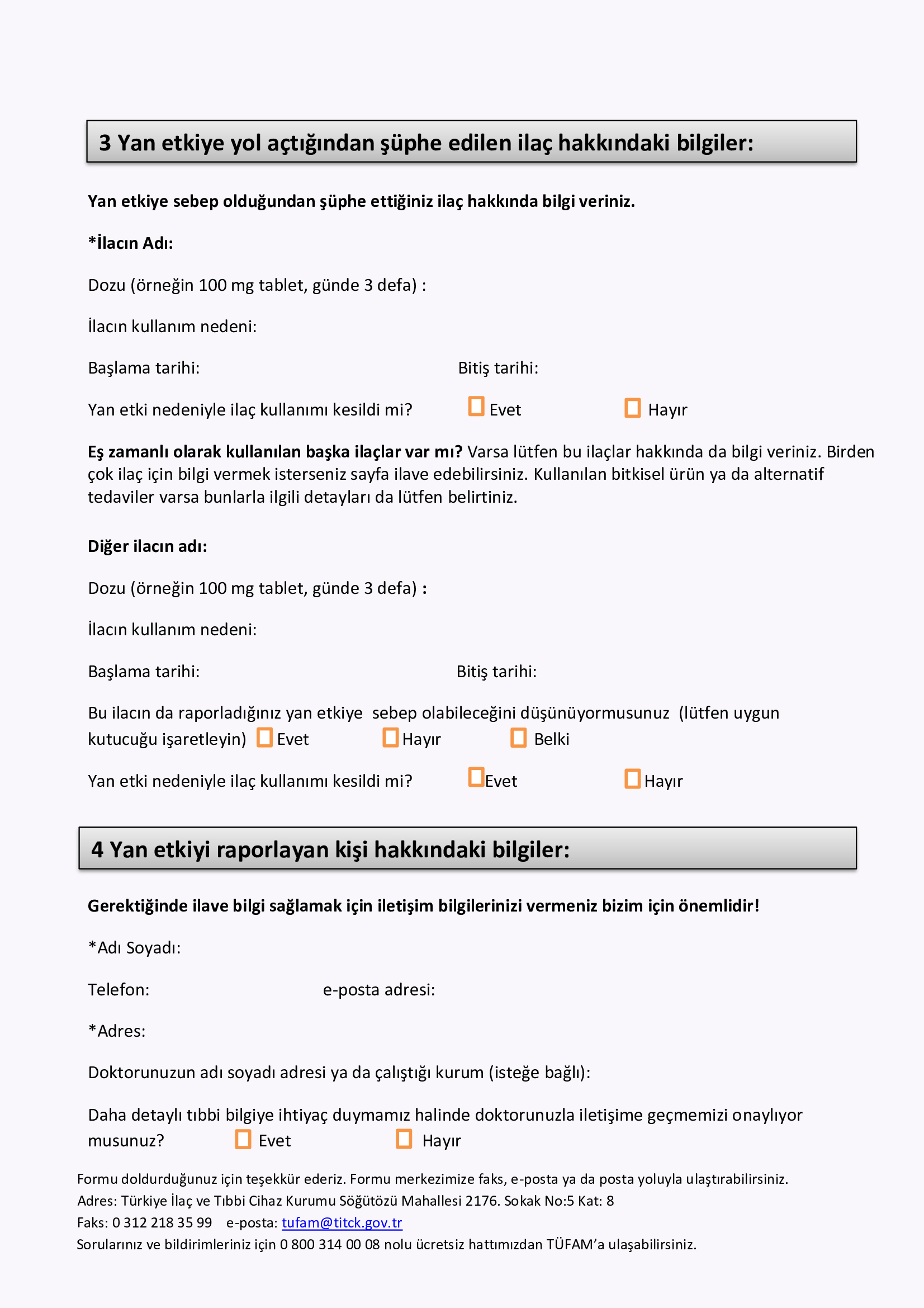 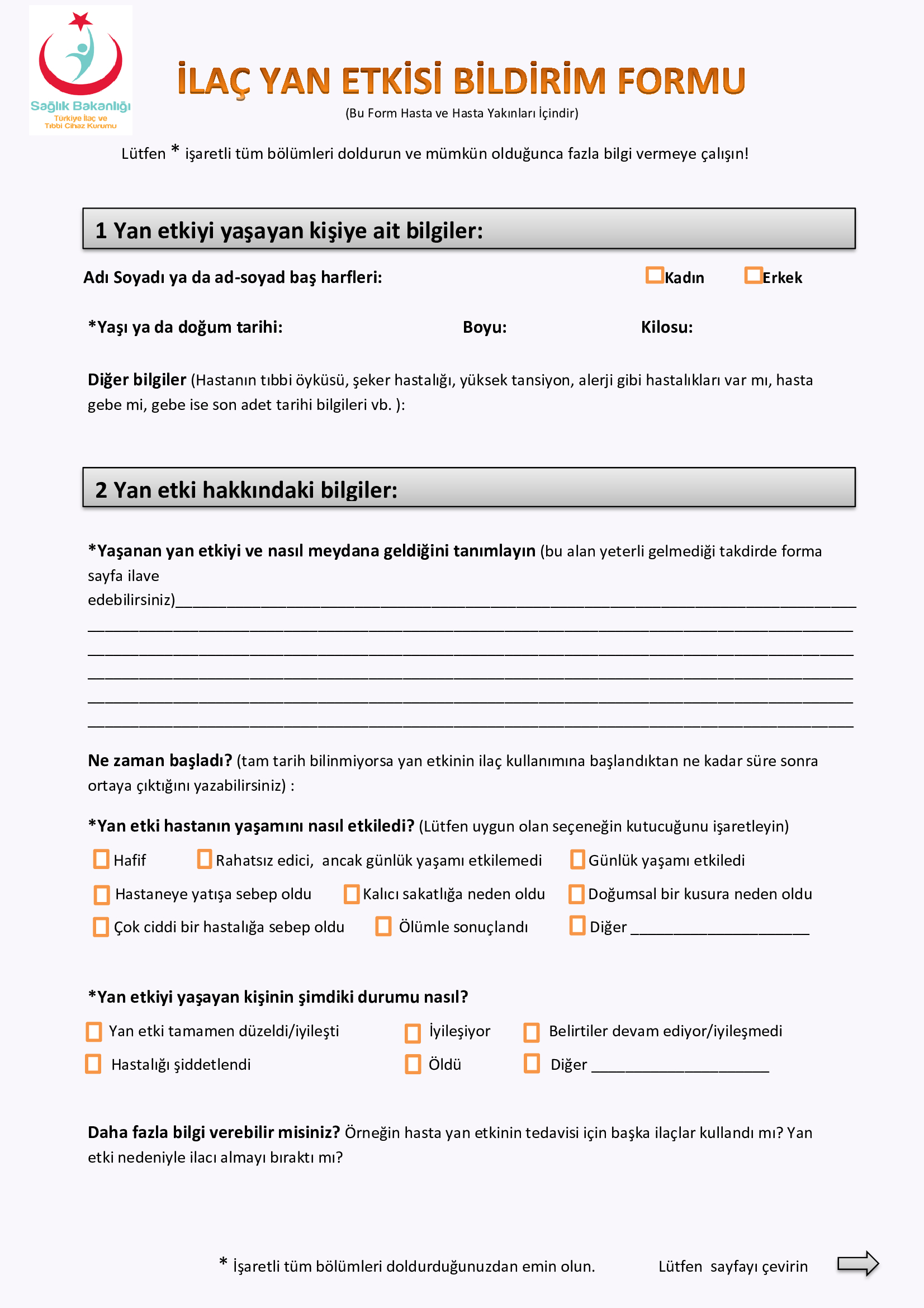 ENDOKRİN SİSTEM İLAÇLARI
KAYNAKÇA
T.C. SAĞLIK BAKANLIĞI
TÜRKİYE İLAÇ VE TIBBİ CİHAZ KURUMU
FARMAKOVİJİLANS VE KONTROLE TABİ MADDELER DAİRESİ
TÜRKİYE FARMAKOVİJİLANS MERKEZİ 23.11.2018
VADEMECUM MODERN İLAÇ REHBERİ 29. BASKI DR.ECZ. RIZA OMMATY